Мастер-класс
«Модуль МСОКО. Заполнение протокола контрольной работы»
[Speaker Notes: Уважаемые коллеги.
Сегодня мы проводим мастер-класс «Модуль МСОКО. Заполнение протокола контрольной работы».

Мастер-класс состоит из двух частей: теоретической и практической.

Введение.

В законе «Об образовании в РФ» (статья 28, п. 13 )
К компетенции образовательной организации в установленной сфере деятельности относится: «обеспечение функционирования внутренней системы оценки качества образования»

Для решения вышеизложенной задачи установлен дополнительный модуль АСУ РСО.

Модуль «Многоуровневая система оценки качества образования» (в дальнейшем – Модуль МСОКО).

Модуль позволяет автоматизировать процесс оценки качества образования начиная со школьного уровня до уровня регионального органа управления образованием, предоставляя руководителям образовательных организаций новые возможности в управлении качеством образования.

Таким образом выполнить требования закона «Об образовании в РФ» в части обеспечения функционирования ВСОКО.

Модуль состоит из различных отчетов по классам и систематизированным отчетам по школе.

В основе отчетов модуля МСОКО лежат данные по текущим контрольным работам и итоговым показателям класса по каждому учебному периоду.]
«Модуль МСОКО. Заполнение протокола контрольной работы»
соблюдение условий выполнения работ при формировании плана и заполнения протокола КР;
создание плана контрольной работы;
заполнение протокола контрольной работы;
формирования отчетов модуля МСОКО.
выполнение практического задания по заполнению протокола контрольной работы
[Speaker Notes: План мастер-класса
соблюдение условий выполнения работ при формировании плана и заполнения протокола КР;
создание плана контрольной работы;
заполнение протокола контрольной работы;
формирования отчетов модуля МСОКО.
выполнение практического задания по заполнению протокола контрольной работы]
Условие работы с модулем МСОКО
Предметы и их связь с КЭС (Коды элементов содержания)
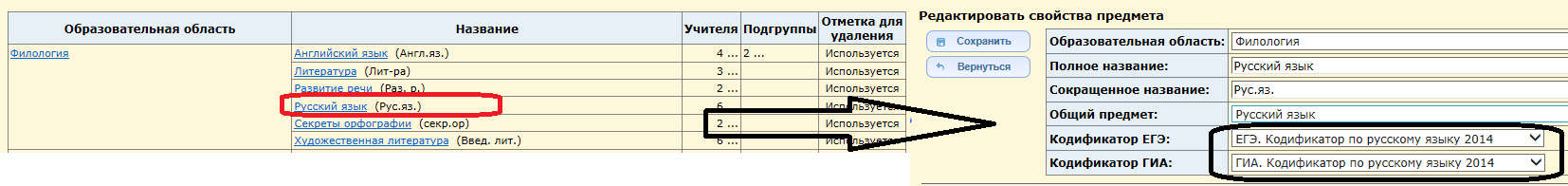 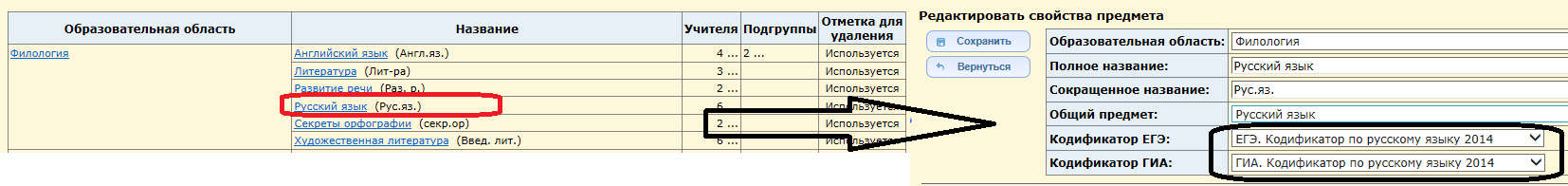 [Speaker Notes: При проведении контрольной работы учитель стремиться проверить освоении элементов содержания и требований к уровню подготовки выпускников  (КЭС, КПУ)

В системе АСУ РСО учебные предметы автоматически связываются с КЭСами в соответствии с уровнем обучения. 
Для классов начальной и основной школы берутся коды элементов содержания из кодификатора для  составления КИМов ГИА, для классов старшей школы (10-11 кл.) – берутся коды элементов содержания из кодификатора для ЕГЭ.

Для корректировки привязки предметов  в образовательном учреждении необходимо обратиться к пользователю с правами администратора.
Настройка изменений производится администратором в  разделе Учебный план/Предметы:

Важно!  До заполнения протоколов контрольных работ необходимо удостовериться, что все коды элементов содержания (КЭС ) привязаны корректно.

C предметами:
История
Математика
Русский язык
География
Химия

связаны с КЭСами 2015 года]
Создание плана контрольной работы
План контрольной работы
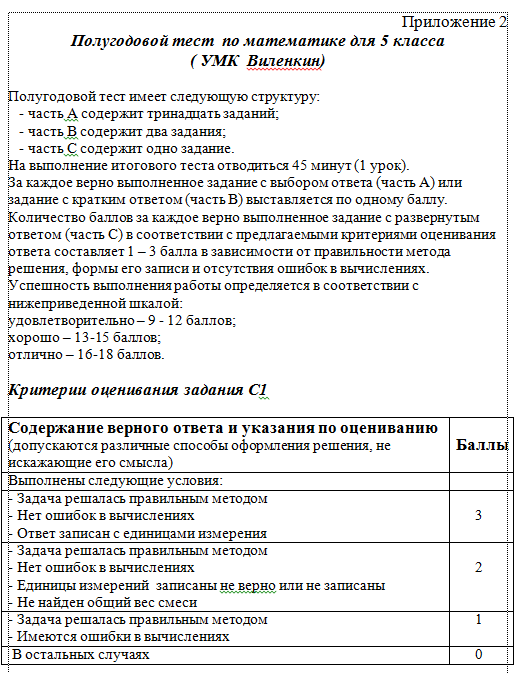 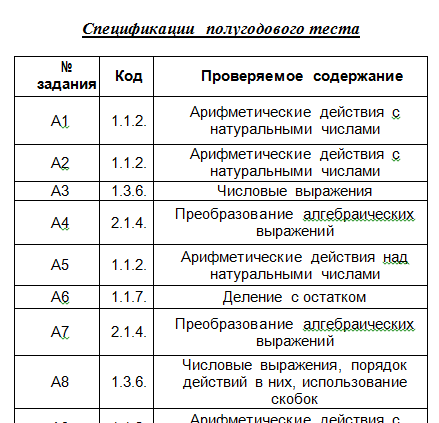 [Speaker Notes: Сейчас в моём выступлении часто будут звучать два словосочетания: план контрольной работы и протокол контрольной работы.

Дадим определения: План КР – набор заданий с указанным списком проверяемых КЭС.
Протокол КР – это результаты проведенной КР.

В текущей версии модуля МСОКО план и протокол контрольной работы формируется и заполняется завучем или учителем-предметником.

На экране вы видите часть спецификации промежуточного теста. Представленный вариант - это идеальный вариант при проведении административной КР.

При текущей КР учителю достаточно составить таблицу спецификации, чтобы потом получить анализ КР.

После составления спецификации мы подбираем тексты заданий.]
Создание плана контрольной работы
План контрольной работы
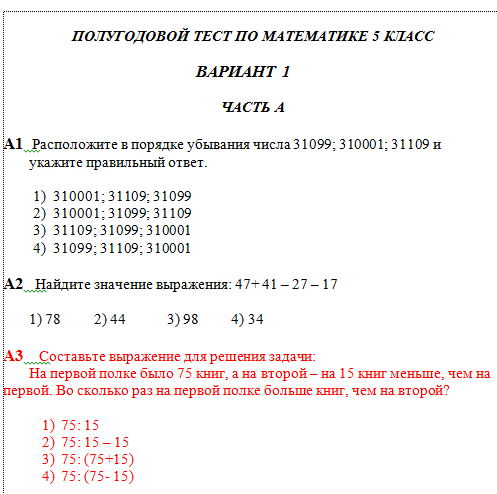 [Speaker Notes: Связь предмета проверена.
Составлена и проведена к/р в соответствии с вышеизложенными требованиями.

Переходим к процедуре ввода информации в АСУ РСО.]
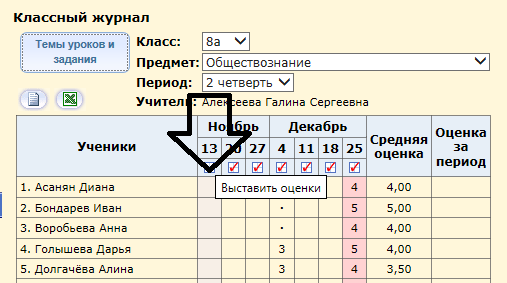 [Speaker Notes: Для этого открываем страницу предмета в классном журнале АСУ РСО.
Выбирается урок на дату проведения контрольной работы.]
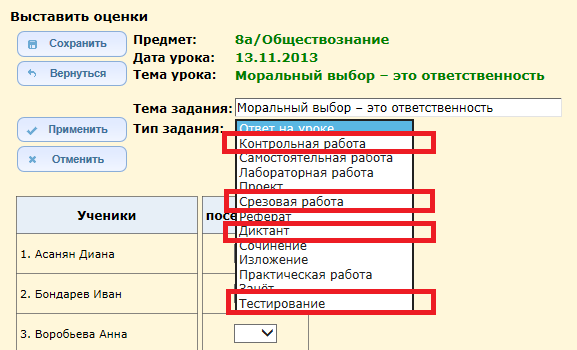 [Speaker Notes: В окне – Выставить оценки – «Добавить задание» - выбирается тип задания, для которого может быть сформирован протокол КР: 
Протокол КР можно сформирован быть для следующих типов заданий в АСУ РСО:
контрольная работа, 
срезовая работа, 
диктант (по русскому языку), 
тестирование.]
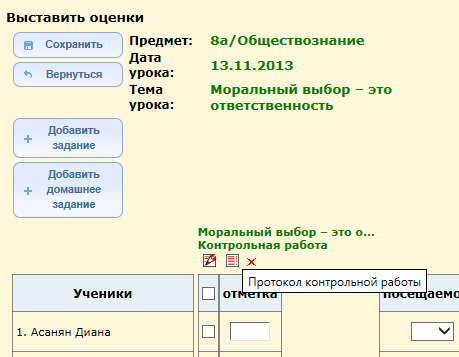 [Speaker Notes: После создания задания мы видим 3 пиктограммы:
Редактирование задания
Протокол КР
Удаление задания]
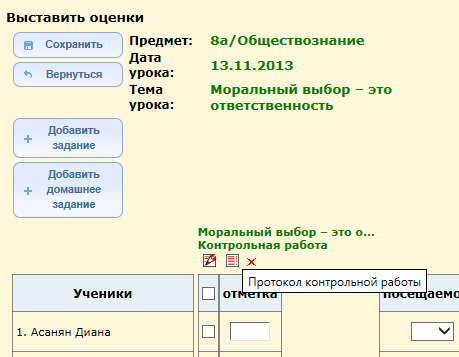 [Speaker Notes: Нам нужен Протокол КР]
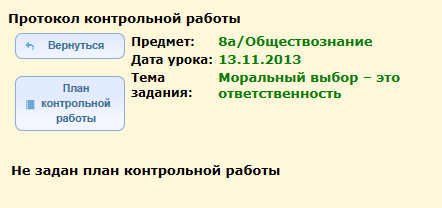 [Speaker Notes: Здесь указан предмет/дата урока/тема задания. Необходимо задать план контрольной работы: нажать на кнопку  «План контрольной работы».]
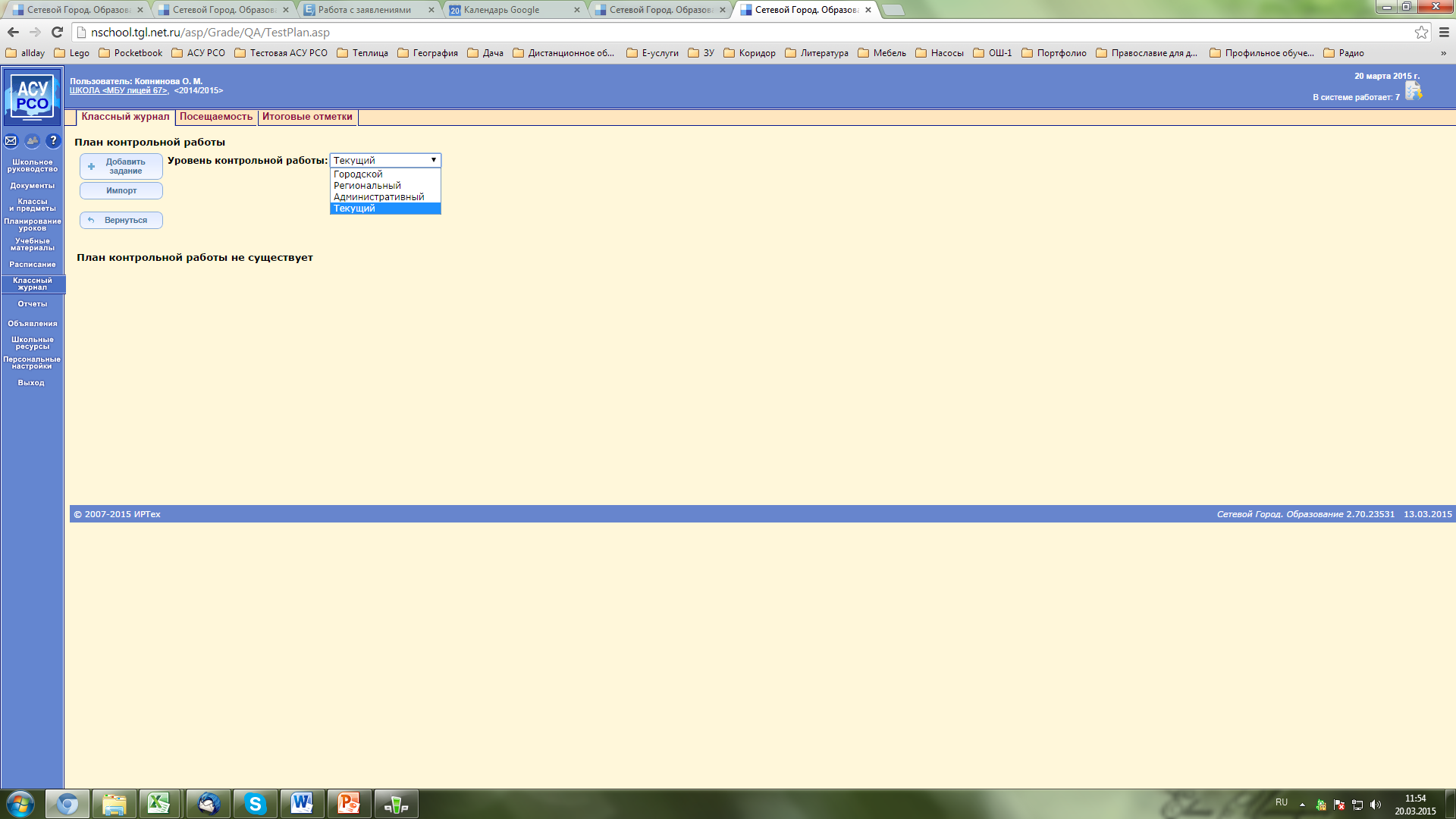 [Speaker Notes: Есть два способа создания КР
Ручной
Импорт КР

Импорт КР предусмотрен для распространения одинаковых планов административных, городских и региональных КР.
Но можно его использовать автоматизации распространения текущих КР.

Указать уровень КР:
Текущий - …
Административный – КР, где задание составлены администрацией школы
Городской – КР, где задания составлены ресурсной службой города для проведения среза по всем учреждениям города.
Региональный -  КР, где задания составлены ресурсной службой области для проведения среза по всем учреждениям области.

Мы будем рассматривать ручной способ.]
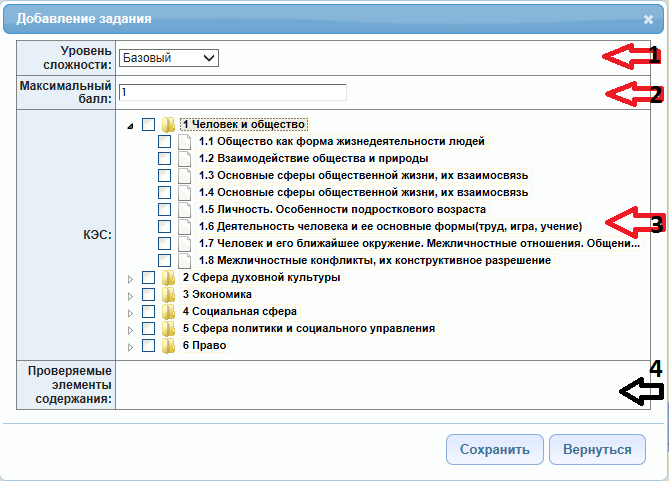 [Speaker Notes: При нажатии на  кнопку  «+ Добавить задание», появляется следующее окно: «Добавление задания»:

В этом окне для каждого задания заполняются следующие данные:
1 – уровень сложности (базовый или повышенный) – выбирается из выпадающего списка. По умолчанию – базовый. Значение уровня для последующего задания берется из заданного ранее.
2 - максимальный балл – баллы, которые назначаются в соответствии с весом задания за полностью выполненное задание (по умолчанию  1 балл).
3 –КЭС. Для каждого конкретного предмета выводится дерево КЭС (кодов контролируемых элементов содержания). Для 1-4-х классов  – берутся КЭС ГИА, для 10-11-х классов –коды ЕГЭ (настройка производится автоматически при каждом обновлении в случае корректировки в  разделе «Учебный план/Предметы»).
Справочник КЭС представлен в виде дерева, которое организовано по разделам. Каждый раздел открывается при нажатии на стрелку возле папки с названием раздела.
Раздел 4 -  «Проверяемые элементы содержания»– вручную не заполняется. Он  заполняется автоматически при выборе элементов содержания в разделе 3.
Для сохранения заполненного задания  нажать кнопку «Сохранить». Для возвращения без сохранения изменений нажать кнопку «Вернуться».

Для каждого задания контрольной работы  необходимо заполнить окно – Добавить задание.

После того, как все задания занесены в план контрольной работы, формируется заполненное окно следующего вида:]
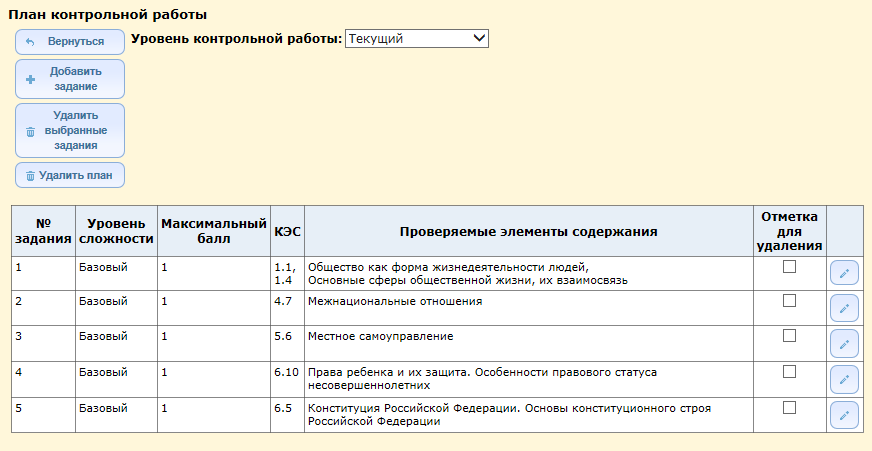 [Speaker Notes: Итог заполнения плана контрольной работы

В случае, когда задание нужно  откорректировать, используется кнопка справа от задания.

В случае, если необходимо переставить местами уже заполненные задания, можно поменять их порядок вручную. Надо навести курсор на задание, например, с номером 5 в районе столбца «Проверяемые элементы содержания», удержать нажатой левую кнопку и подтянуть задание в нужное место списка.

Для удаления задания используются копки  «Отметка для удаления»  и «Удалить выбранные задания».
Для удаления плана контрольной работы полностью используется кнопка  «Удалить план».
Перед удалением  плана выводится предупреждение на подтверждение операции удаления.

После заполнения плана надо вернуться на предыдущий экран.]
Заполнение протокола КР
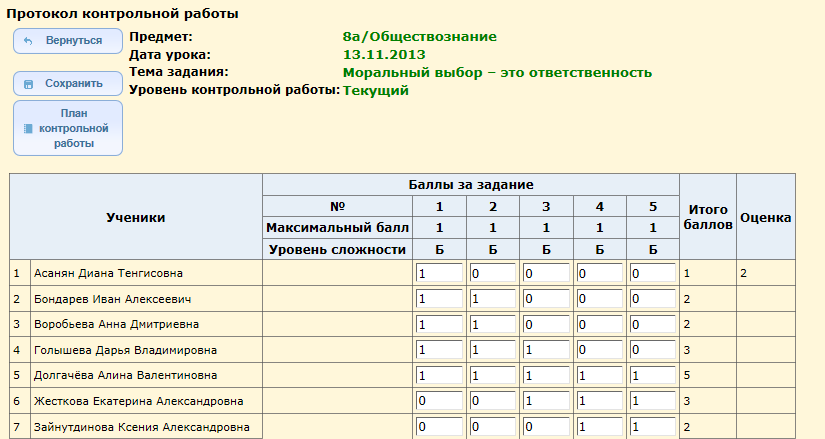 [Speaker Notes: Итог заполнения ПРОТОКОЛА контрольной работы

Порядок заполнения протокола контрольной работы
Протокол контрольной работы представляет собой таблицу с фиксацией выполнения/невыполнения заданий контрольной работы каждым учеником класса.
В столбец «Ученики» – автоматически заносится списочный состав класса.
Столбцы с номерами  заданий  соответствуют номерам заданий из плана контрольной работы. Столбец «Итого баллов» содержит суммированные баллы по всем заданиям.
В столбец «Оценка»  вносится  оценка, полученная учеником за контрольную работу и выставленная учителем в классный  журнал. 
Для сохранения – нажать кнопку «Сохранить»

На этом работа по заполнению протокола КР закончена. Теперь мы посмотрим результаты своей работы. Перейдем в модуль МСОКО.]
Модуль МСОКО
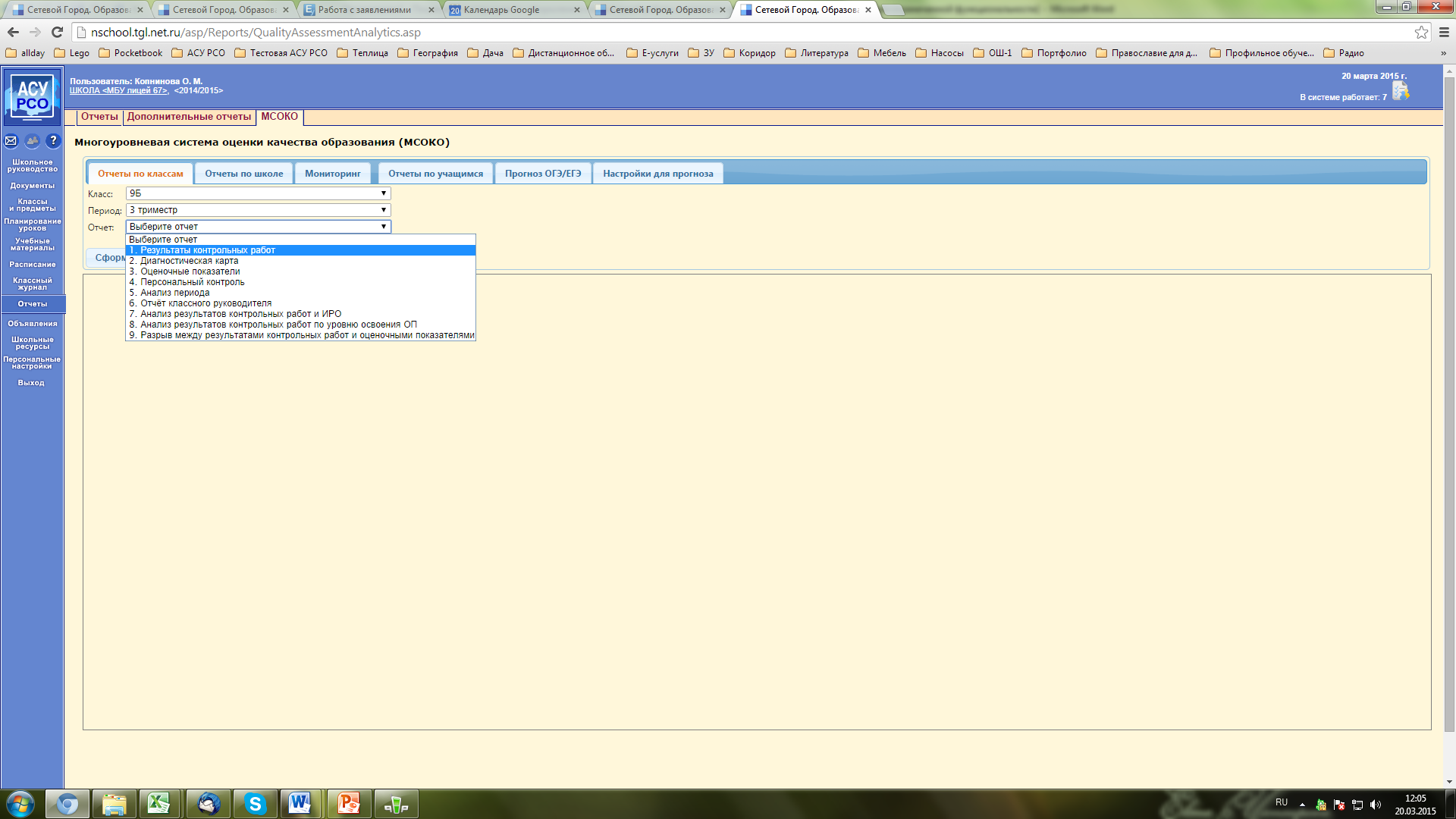 [Speaker Notes: Раздел Отчеты – МСОКО.]
Отчет «Результаты контрольных работ»
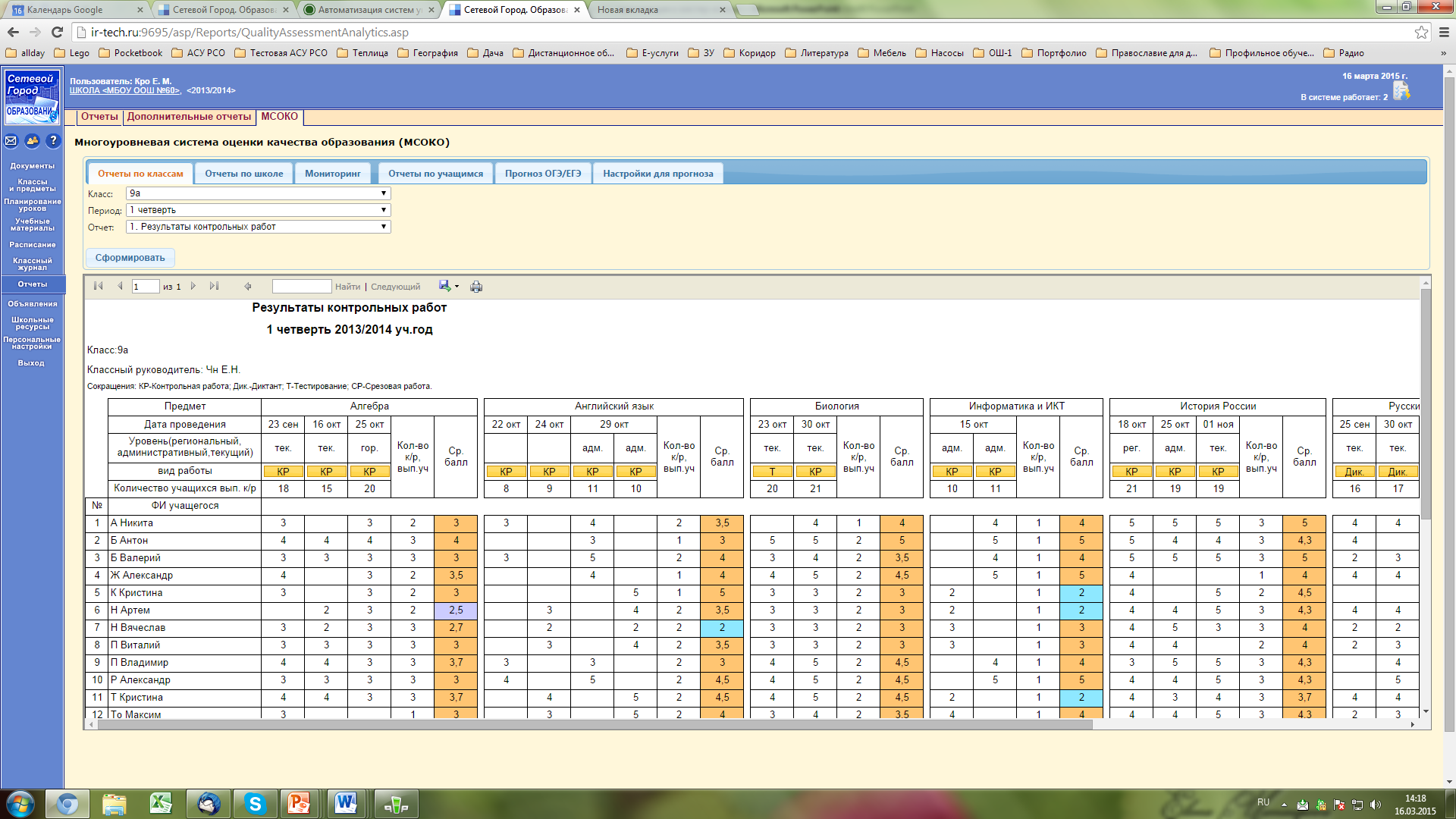 [Speaker Notes: Результаты контрольных работ
Этот отчёт включает в себя анализ всех контрольных работ, проведенных в классе за учебный период. 
При этом количество выполнивших работу должно быть 50% или более 50% класса/группы. 
Отчёт содержит информацию по каждой проведенной контрольной работе, на основании отметок, выставленных в электронный журнал: 
Дата проведения контрольной работы; 
Уровень работы (текущий, административный, городской, региональный); 
Вид работы – тестирование, контрольная работа, срезовая работа или диктант по русскому языку; 
Количество учащихся, выполнявших работу; 
Отметки, выставленные за контрольную работу; 
Средний балл. 

По результатам всех контрольных работ за период вычисляется средний балл, а по предметам русский язык, математика, физика, химия определяется индивидуальный балл к диагностике, позволяющий определить уровень реальных возможностей учащихся по показателям ИРО (ожидаемая результативность), ИКО (ожидаемое количество получивших «4» и «5»), ИСО (прогнозируемая успеваемость). 

В случае если заполнялся подробный протокол контрольной работы, формируется дополнительный отчет]
Отчет «Результаты контрольных работ»
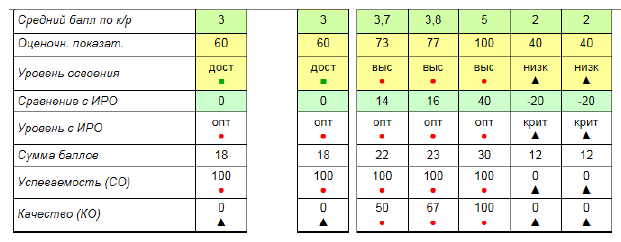 [Speaker Notes: В отчёте программой формируется и выводится итоговая таблица, характеризующая: 
Результативность (оценочный показатель) в процентах; 
Уровень освоения образовательной программы (высокий, достаточный, низкий), 
Сравнение с ИРО класса. 

Визуально выделяется средний балл учащегося, освоившего ОП на пониженном уровне ( сиреневый цвет), освоившего на низком уровне (синий цвет). 

Дается краткая характеристика каждой контрольной работы: 
Доля учащихся, выполнивших работу без двоек: успеваемость (СО), 
Доля учащихся, выполнивших работу на «4» и «5»: качество (КО).]
Отчет «Результаты контрольных работ»
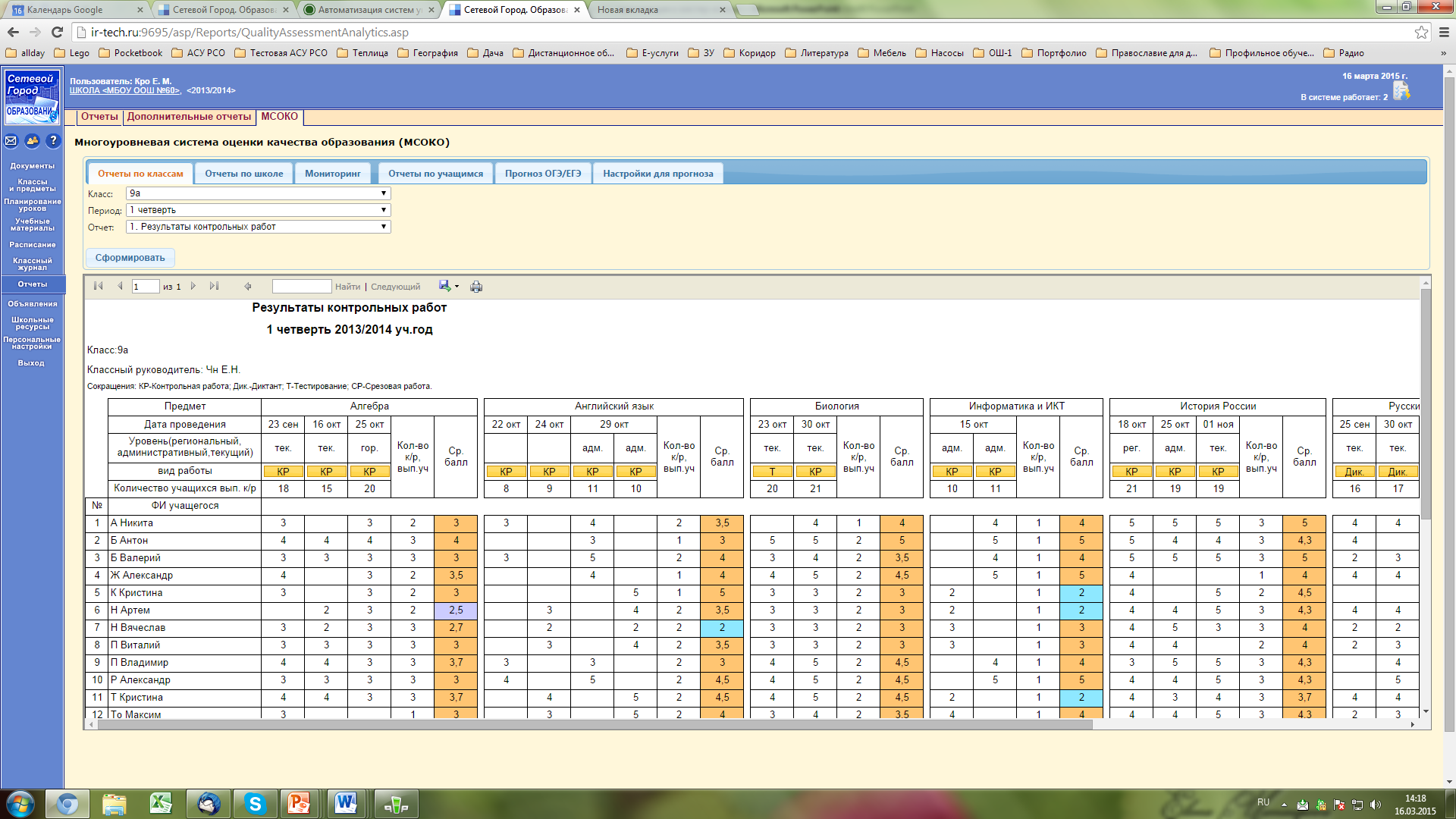 [Speaker Notes: Отчёт «Протокол контрольной работы» является дополнением к отчёту «Результаты контрольных работ». 
Он формируется при нажатии на кнопку с видом работы КР, Т, СР. 
Кнопка с видом работы является ссылкой, по которой пользователь может посмотреть детальную информацию, 
содержащуюся в отчёте, в случае, если контрольная работа проводилась с заполнением протокола.]
Отчет «Протокол контрольных работ»
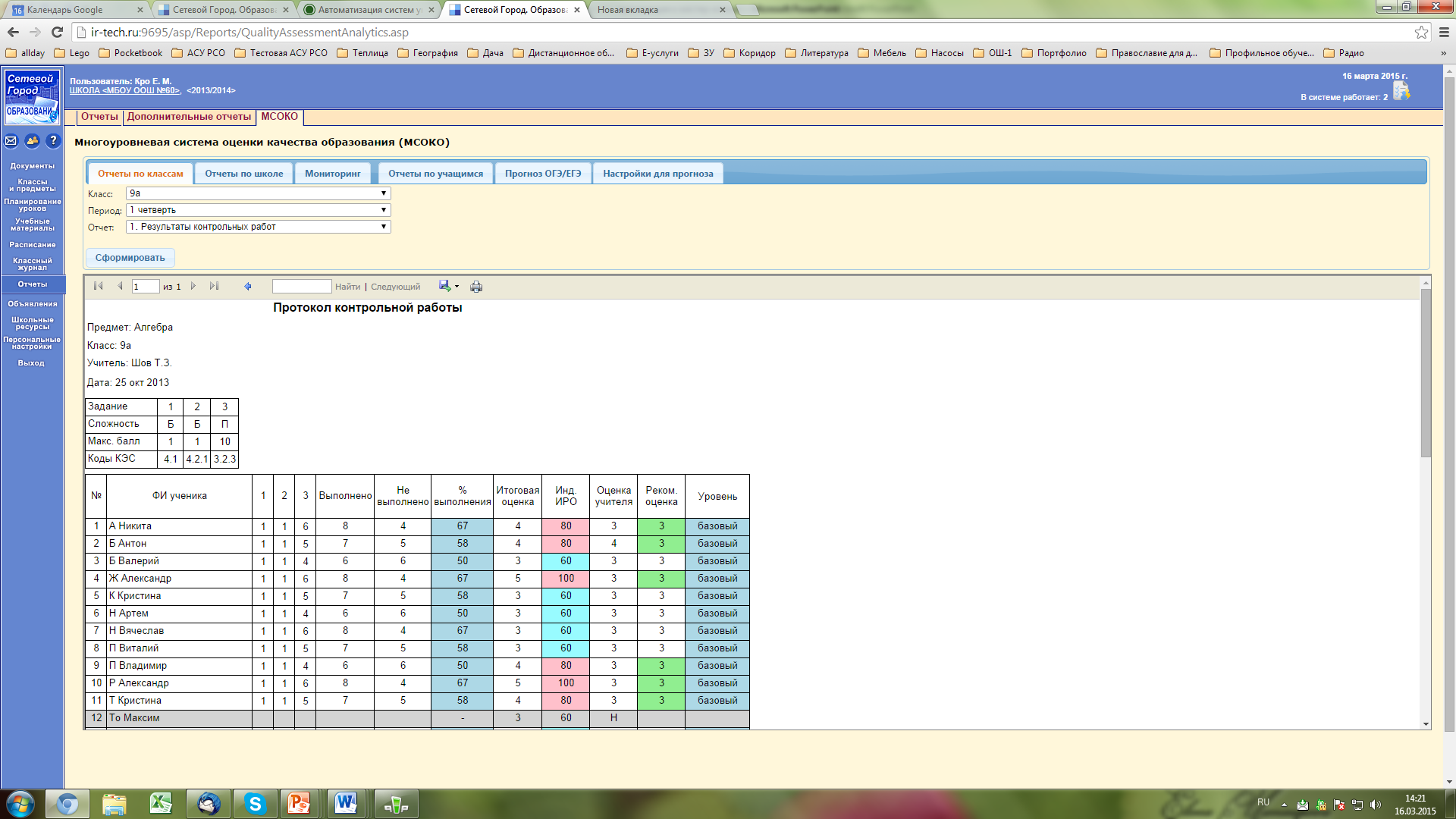 [Speaker Notes: В появившемся поле выводятся следующие данные, необходимые для формирования протокола: 
Количество заданий по их номерам; 
Уровень: базовый (Б) или повышенный (П) 
Максимальный балл для каждого задания (вес задания); 
Код контролируемого элемента содержания (КЭС) по кодификатору ФИПИ

В отчёте выводится количество баллов, полученное учащимися по каждому заданию в соответствии с критериями оценивания. 
Ниже следует таблица обобщенных данных по работе, а именно:]
Отчет «Протокол контрольных работ»
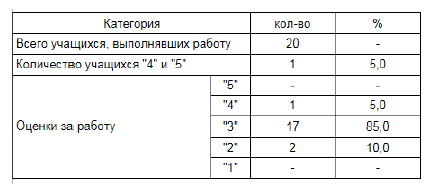 [Speaker Notes: Сколько всего учащихся участвовали в работе; 
Сколько человек её успешно выполнили (количество учащихся, успешно выполнивших работу – отметка выше «2», 
количество учащихся, качественно выполнивших работу – отметка выше «3», и количество и % учащихся в разрезе полученных оценок)]
Отчет «Протокол контрольных работ»
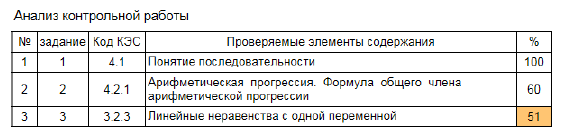 [Speaker Notes: В протоколе, который программа выполняет автоматически, содержится характеристика контрольной работы и рекомендации по повышению качества образования]
Отчет «Протокол контрольных работ»
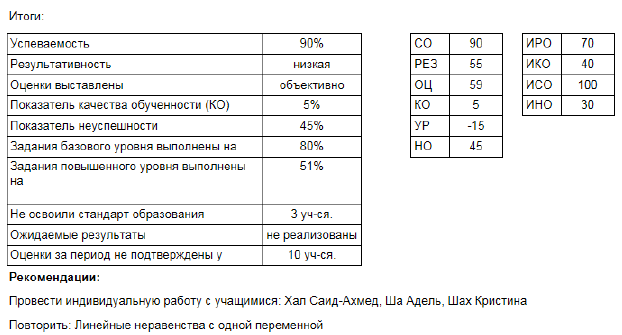 [Speaker Notes: Полученные результаты - рассчитанные на выполненную контрольную работу: 
СО - степень обученности 
РЕЗ – результативность (% выполнения) 
ОЦ - оценочный показатель 
КО - качество обученности 
УР - уровень реализации ожидаемых результатов 
НО - показатель неуспешности 

Ожидаемые результаты - рассчитанные на класс, учитывая состав выполнявших работу (отсутствующие не входят в расчет показателя): 
ИРО - индекс ожидаемой результативности 
ИКО - индекс ожидаемого качества 
ИСО - индекс ожидаемой успеваемости ИНО - индекс ожидаемой неуспешности 

В рекомендациях перечисляются ученики, которые справились с менее чем 50% заданий и получившие рекомендованную оценку «2». 

В разделе «Повторить» перечисляются темы, задания по которым выполнены классом менее чем на 55%.]
Выполнение практического задания по заполнению протокола контрольной работы
Будет проходить в учебных кабинетах.